课程名称
说课
系别
汇报人
一、课程定位
二、课程目标
三、教学资源
四、教学内容
五、教学（模式）组织与设计
六、教学效果与评价
七、教学反思
目录
Contents
一、课程定位
课程定位       职业岗位分析
课程定位
1、课程的性质（是公共基础课、专业基础课，还是专业核心课）。
2、找准课程在专业人才培养方案中的定位。（在学生素质能力结构中发挥什么样的作用）。
3、开设学期，学时，理论课实训课分别占多少学时。
4、如有前续课程和后续课程，需陈述清楚为什么。

备注：1、此部分说清楚就可以，特别是课程的定位，到底有什么作用
           2、建议用图示，不要只用文字平铺直叙
职业岗位分析
理清楚：专业基础课支撑专业核心课，专业核心课支撑岗位。
所以：如果该门课程是专业核心课，就要有对应的职业岗位和岗位要求分析。
备注：职业岗位要求尽量简洁，直接说最重要的。
二、课程目标
课程目标
1.素质目标（根据这门课或者对应的岗位的职业要求来阐述、体现课程思政育人功能）
2.知识目标
3.能力目标
（上述三个目标根据课程在人才培养方案中的地位、作用（或贡献）加以准确陈述。）
结合课程能够实现目标的实际情况来写
课程目标
素质目标
知识目标
职业能力目标
课程目标-知识目标
此部分的了解，理解，掌握，运用几个名词仅作为参考，每个层次阐述出具体的内容。
1、了解
2、理解
3、掌握
4、运用
课程目标-职业能力目标（或者技能目标，而不是技术能力）
备注：此部分根据课程分析，到底是技能目标还是职业能力，比如核心课程，应该是职业能力目标。
目标1
目标2
简单阐述
简单阐述
职业能力目标
简单阐述
简单阐述
目标3
目标4
三、教学资源
1.学情分析
2.教材选用（不简单地表达选用某教材，可通过对比说明选择某教材的理由，也可以根据学情、教材与培养目标的契合度去分析为什么选择某教材。此处契合度不是硬性表达，而是通过描述来反映。）
3.师资力量（教学团队）（若有2人及以上承担同门课程则介绍）
4.其他教学条件（校内外实验实训硬件条件、软环境条件、其他可资借鉴的条件、打开思路可利用的条件）
建议：校内外实验实训条件能够具体描述的予以具体描述，建议数量表达、图片反映更加直观。
上述4项的顺序可在该板块内根据教师本人的各自喜好自由选择表达的先后顺序，但陈述时衔接要自然，切忌生硬。
学情分析
1、客观适度分析学生情况，不能只用类似于“学生缺乏自信”这样的文字阐述
2、尽量定量分析学生情况，用数据说话。比如：就对你这门课要上的学生进行问卷调查，是否对这门课感兴趣，思维能力怎么样等等，尽量用数据说话。
教学保障
教学保障条件：
1、师资保障，团队
2、实训条件
（如果有实训设备，机房等设备，尽量列表量化，比如专业机房多少台）
3、竞赛（以赛促教不是几个人参加省级竞赛，而是要人人参与，比如班级内，学校内，再择优参加省级的。）
备注：建议数量表达、图片反映更加直观。
电子商务专业机房，XMind软件等工具软件上机操作
四川省电子商务技能竞赛，以赛促学，实战检验
专业师资队伍，教研室研讨备课，集体讨论、沟通
教材选取
选择三本教材，根据教学重难点内容和难度系数简单对比分析（一句带过），最终确定一本教材；再阐述这门教材的特色以及你为什么选择这么教材的重要原因。
备注：教材图片，教材出版社，或者是不是高职高专规划教材，是否为十三（四）规划等标签。
补充教学资源
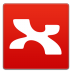 选择教材后欠缺的内容（重难点还没有完全解决的，或者要加深学生学习的板块）
1、其他参考教材
2、推荐的相关书籍
3、网络资源的选择
、、、、、
备注：说清楚为什么选择某部分补充资源，不要空说
01
XMind思维导图
02
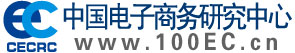 中国电子商务研究中心
03
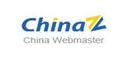 站长之家
四、教学内容
内容选取
根据课程目标，或者职业岗位要求，选择重难点内容陈述，体现思政育人元素。根据课时量（学分）安排，结合课程定位要实现的目标要求，对课程内容进行结构化体系表达，如课时分配、理论教学与实践教学的分配、教学重点与难点的陈述。
备注：教学重难点内容切记和人才培养方案中此门课程的目标和实际岗位需求相对应
1
2
3
4
重点内容
5
教学（模式）组织与设计
教学思路       教学方法      教学手段
备注：切记根据课程来定方法手段，切记不要千篇一律
教学思路（或者模式）
总体教学思路或者模式一定要和人才培养方案紧密结合
1.根据课程的定位、内容与需要完成的目标选择恰当的教学模式，尽可能多样化，避免千篇一律。
2.教学方法的选择与设计切忌一锅端地把尽可能多的方法予以罗列，一定要根据课程的性质、内容及目标要求认真选择有用、管用、可行的几种方法，体现针对性！
教学方法（）
1.根据课程的性质、内容与需要完成的目标选择恰当的教学模式，尽可能多样化，避免千篇一律。
2.切记不要简单罗列方法，一定要根据课程的性质、内容及目标要求认真选择有用、管用，能解决教学重难点的部分，可行的几种方法
备注：切记简单罗列
教学手段
具体怎么实施的，突出的方法
1
2
3
步骤
1
教法具体实施·以一节课作为例子讲解怎么具体实施教学，简单步骤介绍
图文展示，学生做的效果或者教学实图等。
备注：说清楚。不要太赘述
步骤
2
负面
观点二
步骤
3
六、教学特色（效果）与创新
教学特色与创新
教学特色与创新
创新部分：
1、精炼阐述创新部分
2、再详细阐述（尽量以案例来说，图文图表展示）
比如：如下
网页布局构造
网页实际制作
网页设计与制作
网站诊断与分析
电子商务项目管理
网站诊断与分析
网站SEO优化
实施网站推广
营销策划
考查方式
结合课程（根据人才培养计划中考查课，理实一体化，考试课来确定过程性考查还是结果性考查，再详细讲清楚即可）
备注：图文图表展示
七、教学评价与反思
教学评价
评价包括：
1、学生对学校，老师的评价；
2、社会或者企业对学生的评价
教学反思
建议从自身教学方法角度、创新角度、发展等角度去进行反思，并提出解决思路和方法。多找主观，少找客观，不找系统性、否决性原因。
比如：教学资源，师生互动，教学实践，教学方法手段，创新等角度。
简单介绍
反思一
反思二
简单介绍
反思三
简单介绍
1、把学院办学理念及办学定位、培养模式等贯穿在说课内涵中
2、表述要清楚，多整理逻辑顺序，突出为什么要这么做，怎么做，做的效果和反思呢？
3、尽量图文图表展示，切记不可文字平铺直叙
后 记